ФГБОУ ВО Тверского ГМУ Минздрава России
Кафедра педиатрии педиатрического факультета
Профилактика респираторных заболеваний у детей
Выполнила 
студентка 307 группы
педиатрического факультета
Набиева Аделия
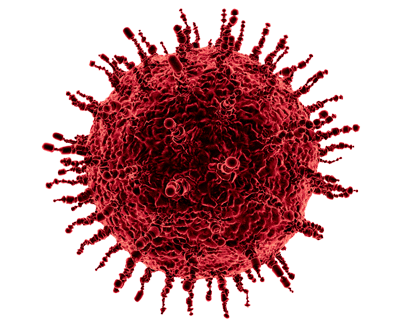 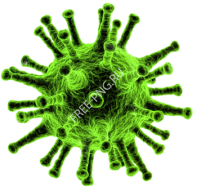 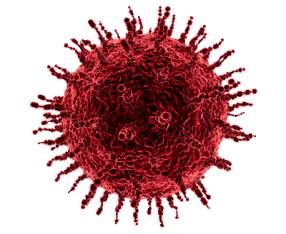 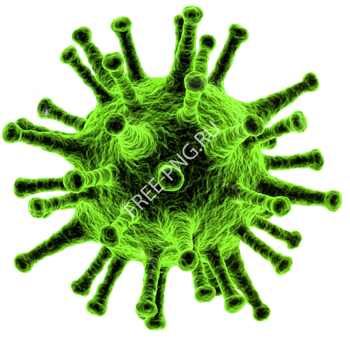 Насморк, головная боль, температура, разбитое состояние… 
Если верить статистике, 95% всех инфекционных заболеваний — это так называемые простуды, а точнее — ОРВИ и грипп. 
Но в самом ли деле болезнь — неизбежный спутник осенне-зимнего сезона, или эффективная профилактика гриппа и простуд действительно существует?
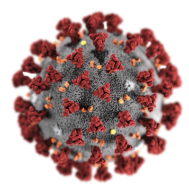 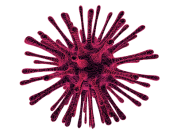 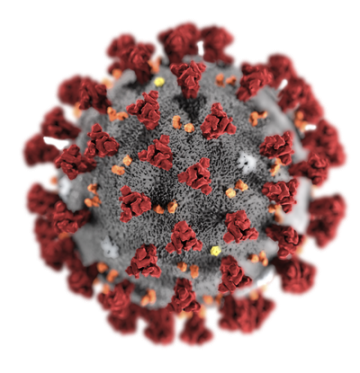 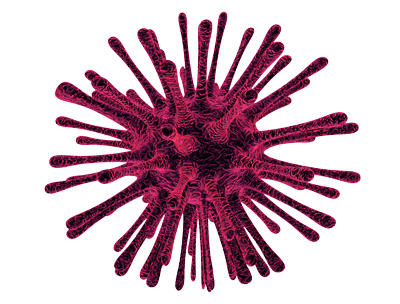 Опасно! Инфекция!
Острые респираторные инфекции (ОРИ) - наиболее частая инфекционная патология у детей.
Характеризуется сезонным осенне-зимним подъемом и способностью вызывать вспышки заболеваний в организованных коллективах.
Источники инфекции – заболевшие или носители инфекций.
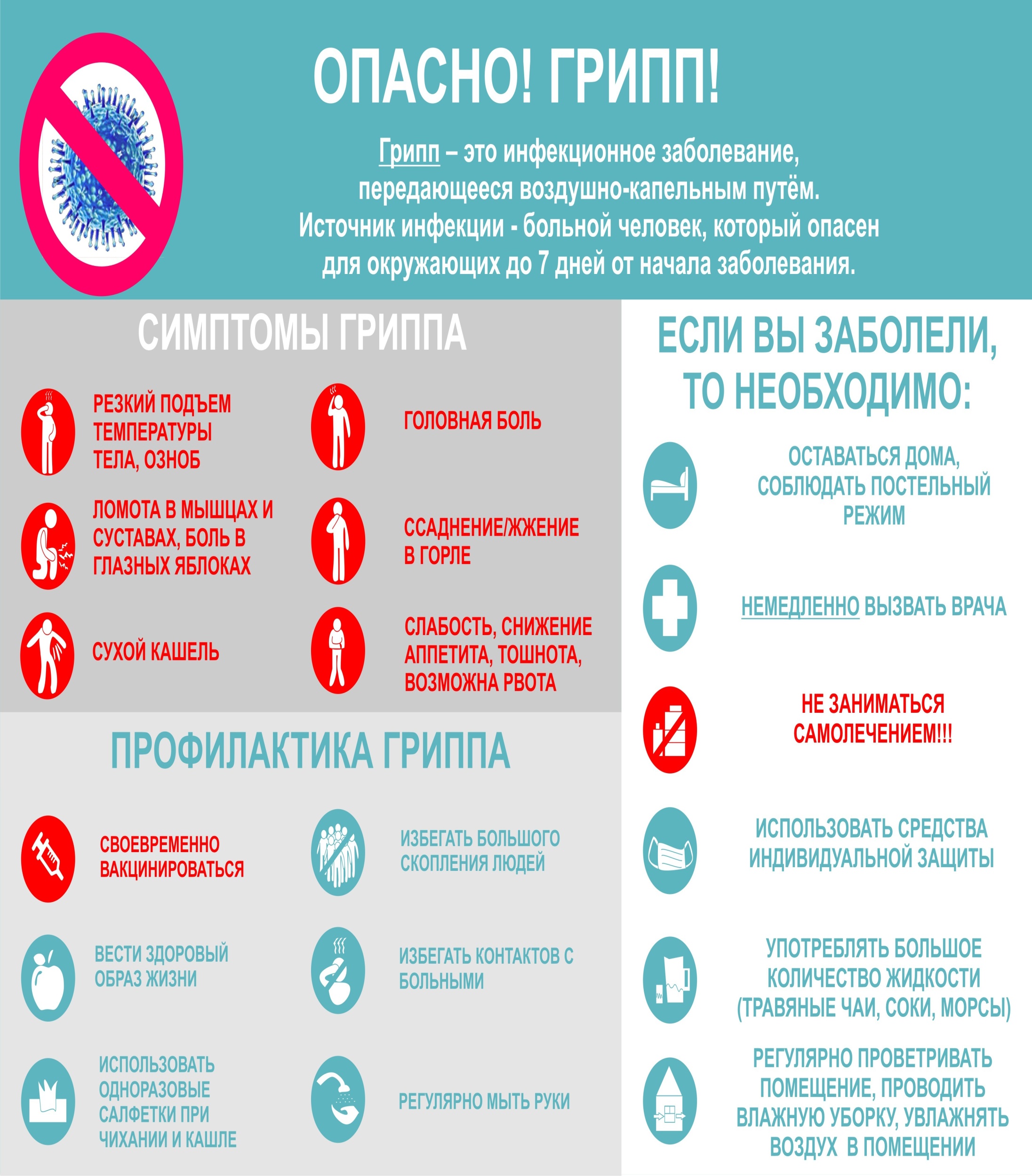 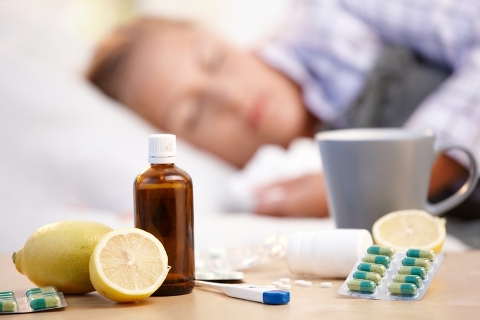 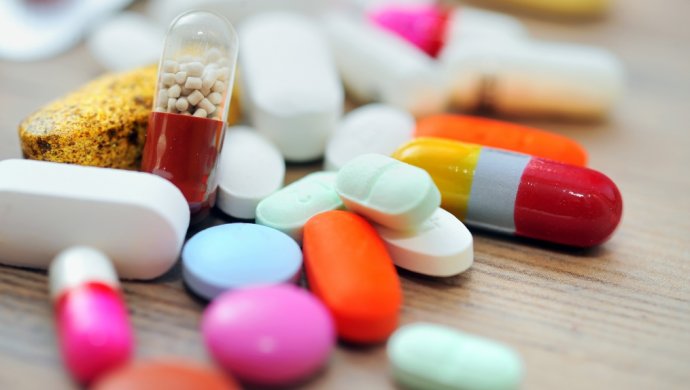 Острые респираторные инфекции- серьезная проблема для здоровья, так как высоки риски развития осложнений(особенно у детей)
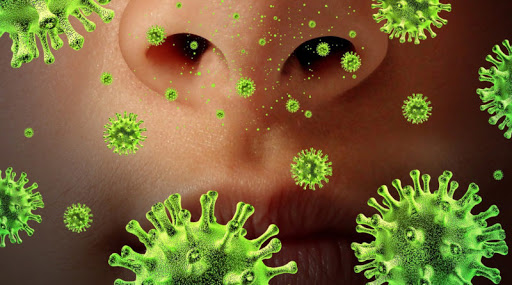 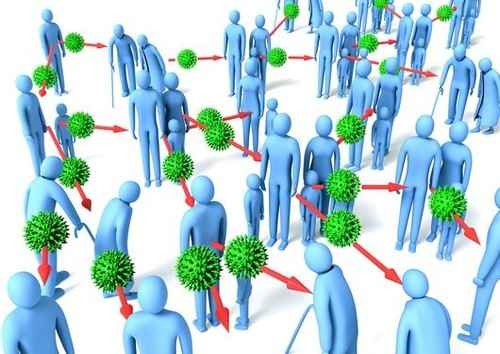 Но наиболее тяжелым заболеванием по течению и риску развития осложнений из всех ОРИ является грипп.
Ежегодно в мире заболевает до 5 млн человек.
Прежде чем надевать маску и пить лекарства, стоит пересмотреть некоторые привычки!
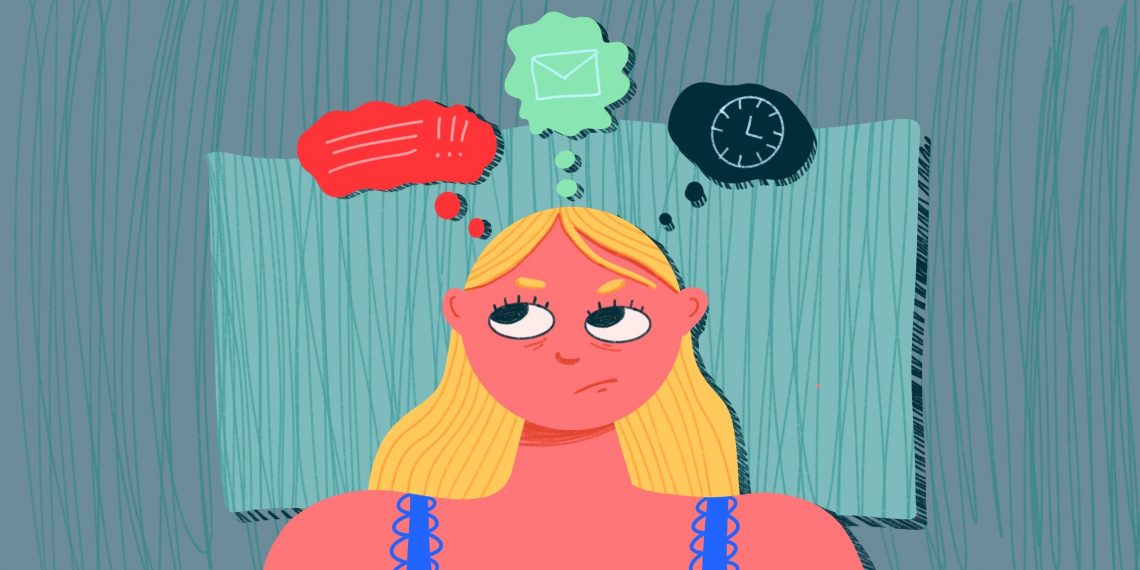 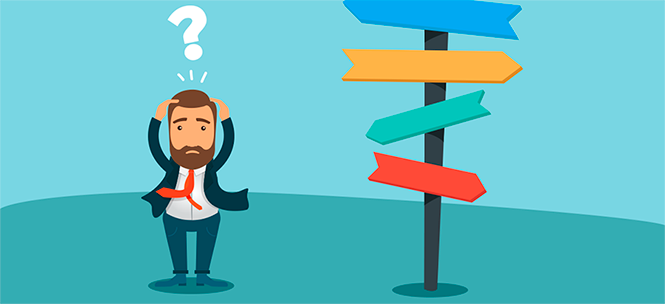 В период болезни не нужно:
пожимать руки
обниматься
целовать 
и иначе контактировать с окружающими.
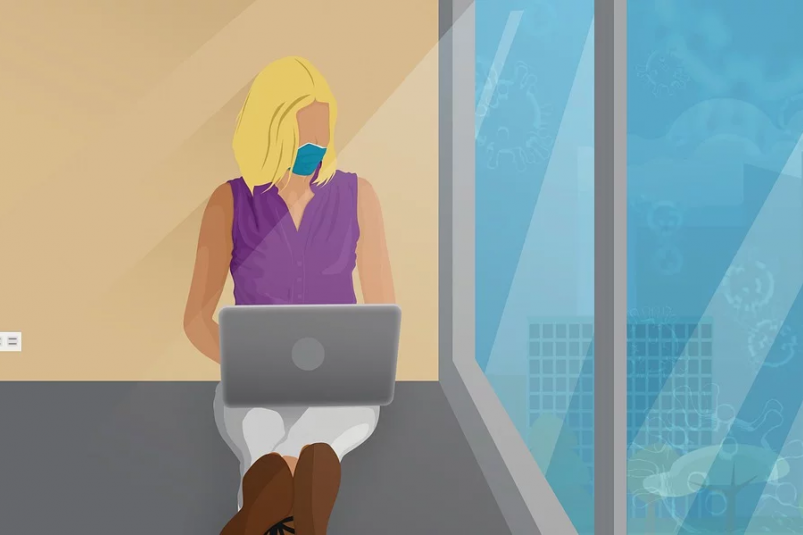 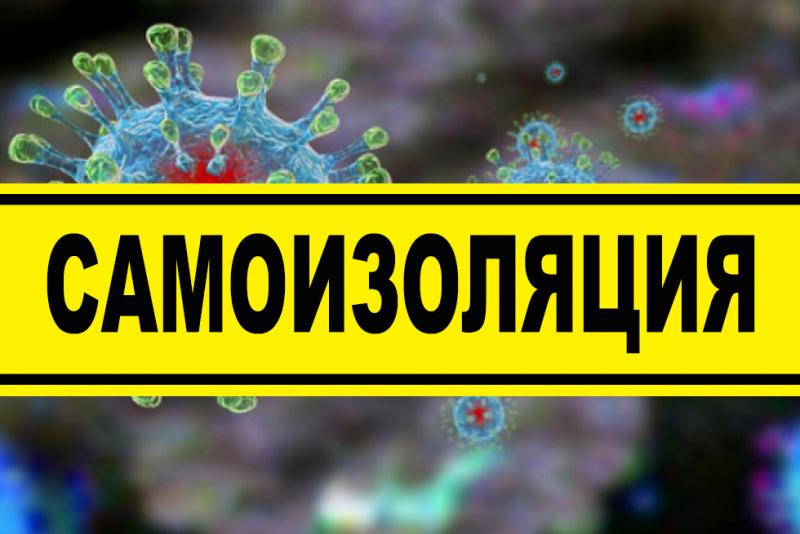 Не стоит находиться в местах большого скопления людей: 
кинотеатрах
торговых центрах
общественном транспорте.
Меры по профилактике респираторных заболеванийделятся на две категории: специфические и неспецифические
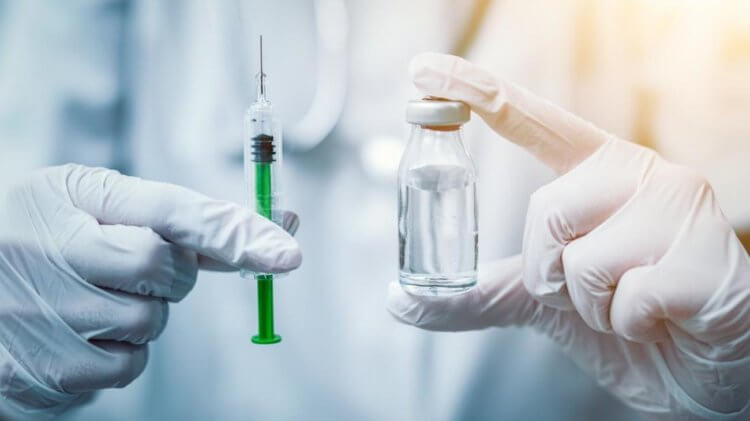 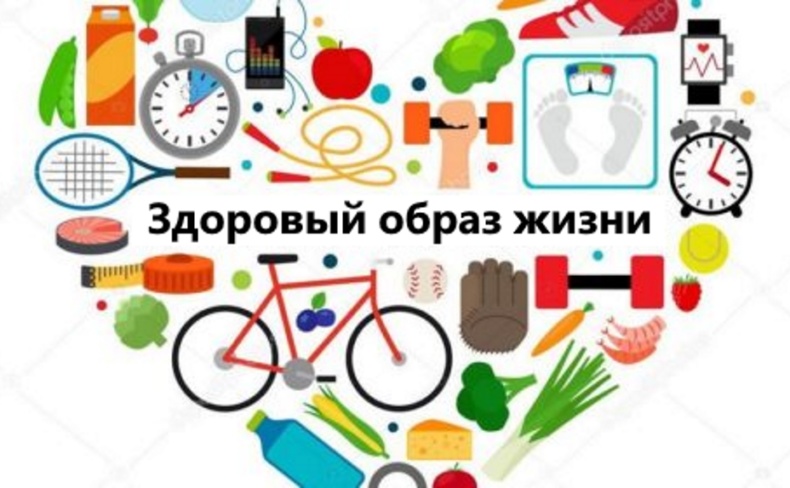 НЕОБХОДИМО:
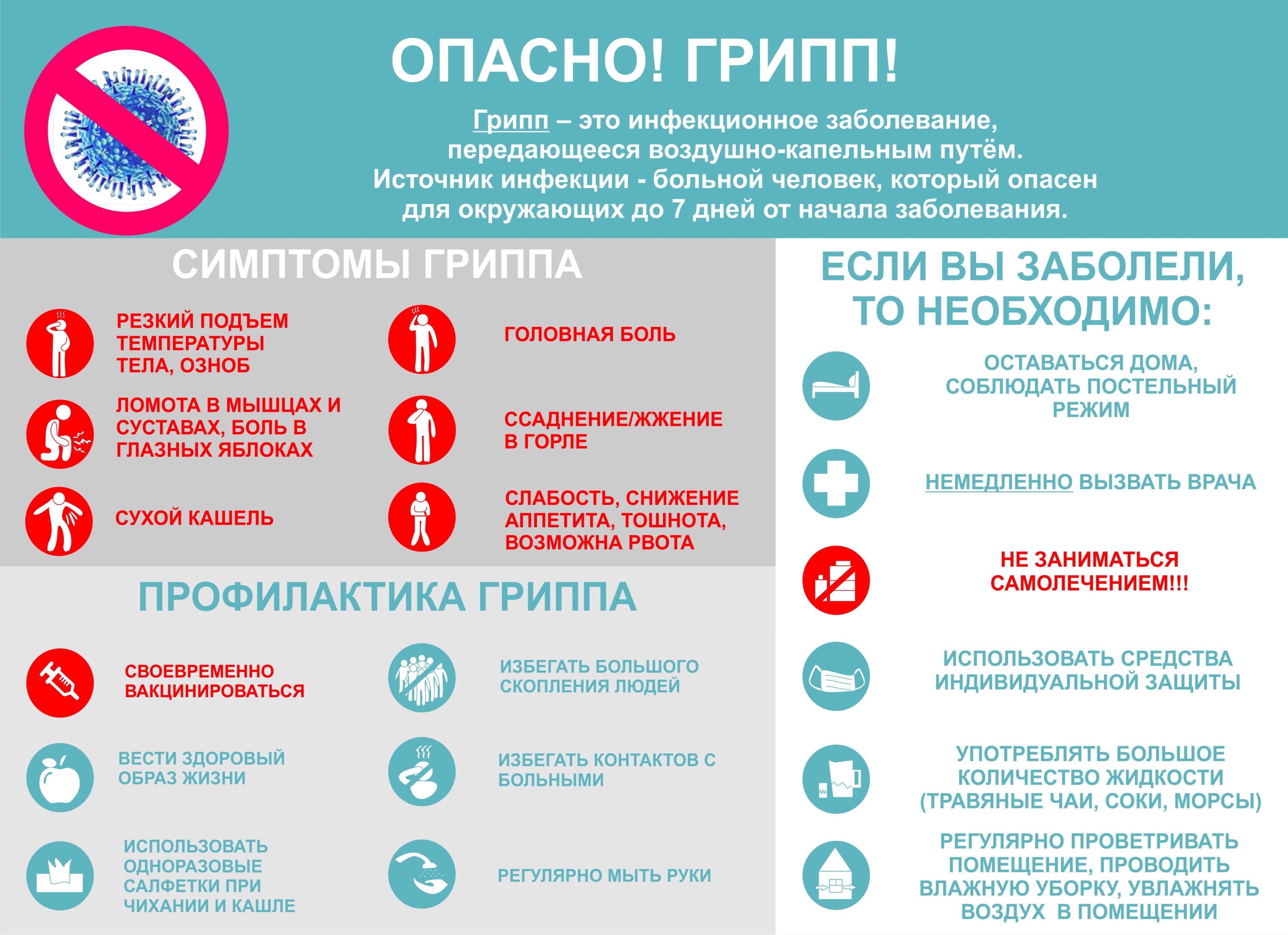 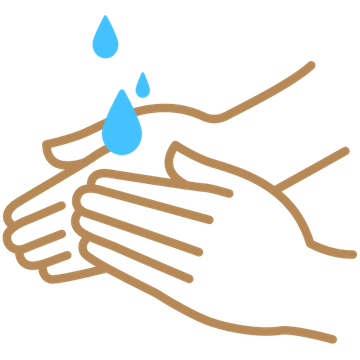 При эпидемии гриппа для профилактики заражения необходимо:

проводить ежедневную влажную уборку
соблюдать личную гигиену:
    -рекомендуется проводить регулярный «туалет носа»
    -мытьё дважды в день передних отделов носа с мылом
    -это удаляет микробы, попавшие в полость носа с вдыхаемым воздухом
после прихода домой всегда необходимо мыть руки с мылом (инфекция легко передаётся через грязные руки)
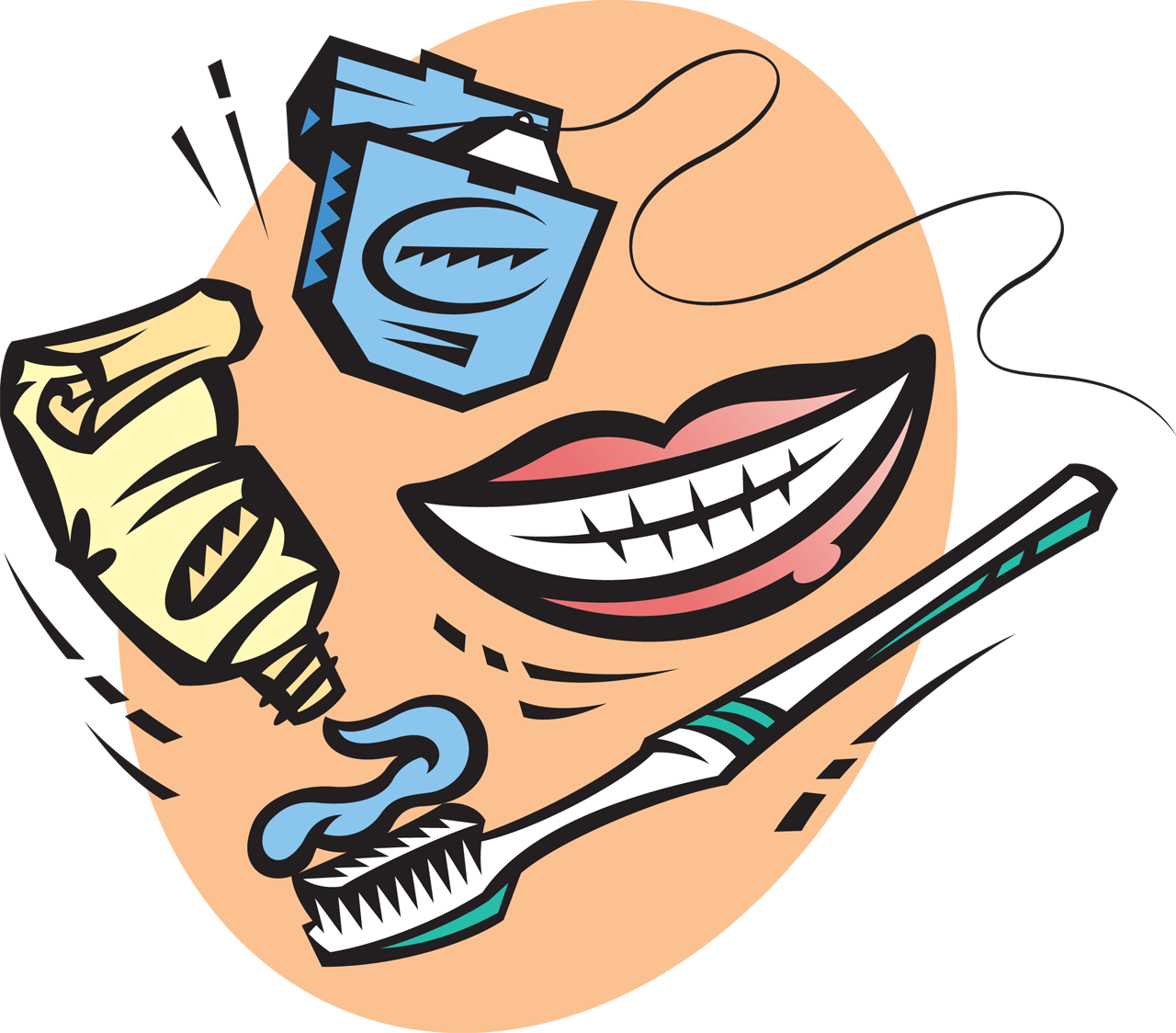 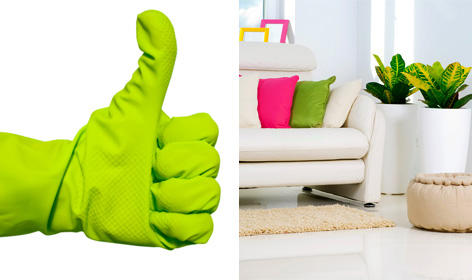 Укрепление здоровья, занятия спортом и закаливание организма, полноценное питание – это тоже немаловажные способы профилактики гриппа и прочих инфекционных заболеваний
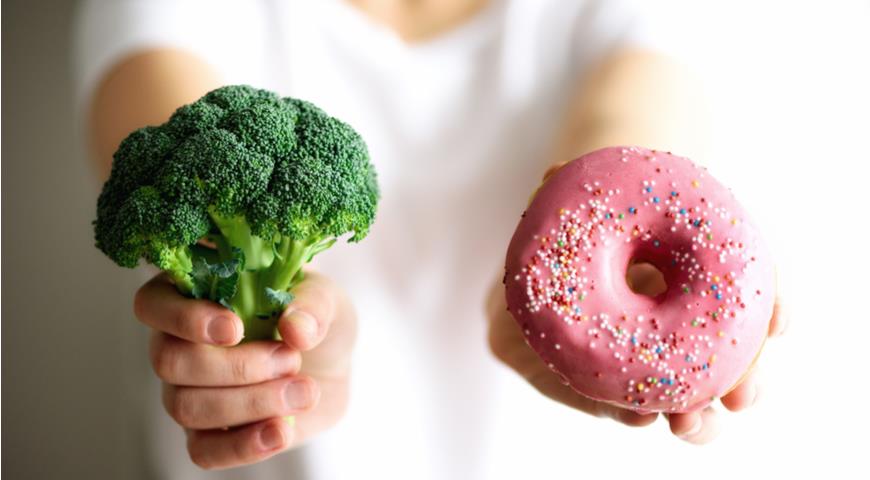 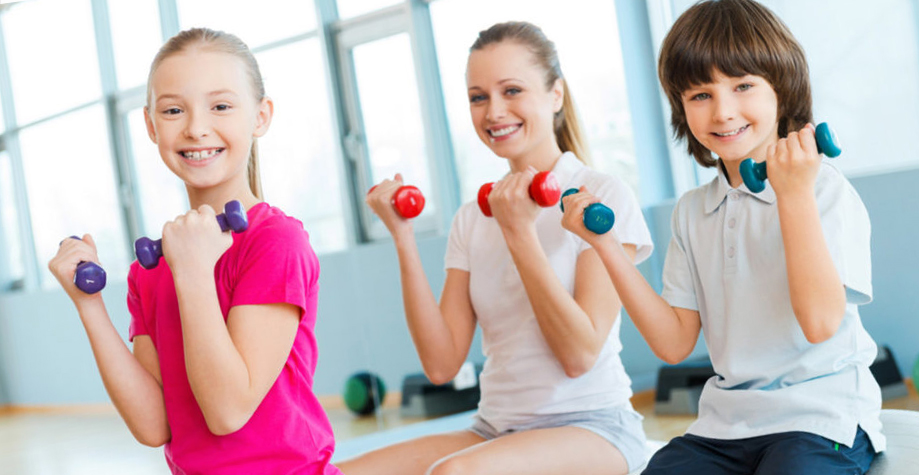 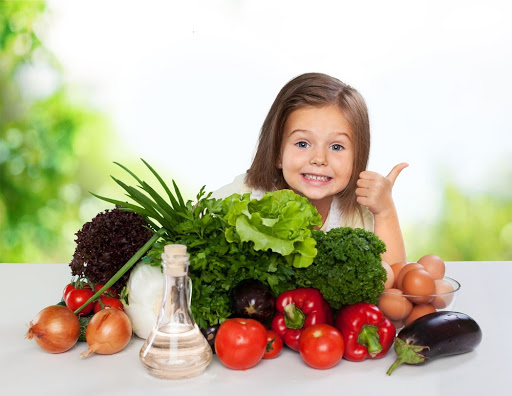 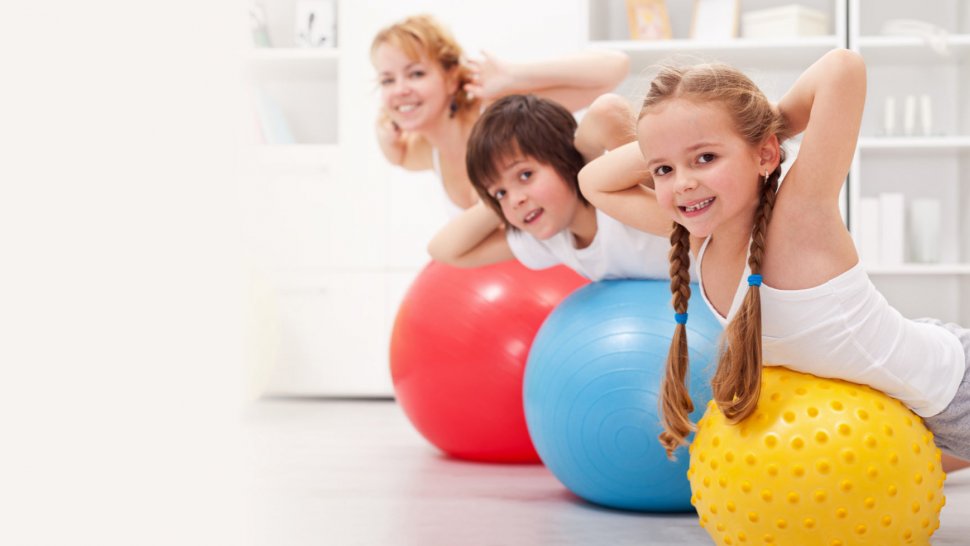 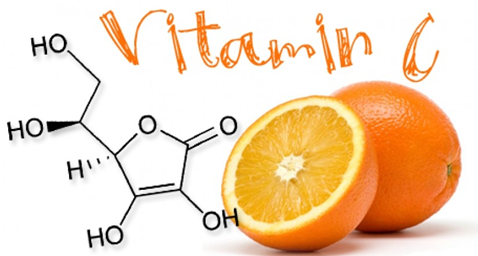 Следует соблюдать сбалансированную диету, употреблять в пищу достаточное количество витаминов, прежде всего, витамина С 
Ведь не секрет, что в зимнее и весеннее время их количество в нашей пище невелико
Большое количество витамина С содержится: 
в квашеной и в цветной капусте
клюкве
чёрной смородине
лимонах
киви
мандаринах, апельсинах, грейпфрутах
плодах шиповника
в облепихе
в зелени
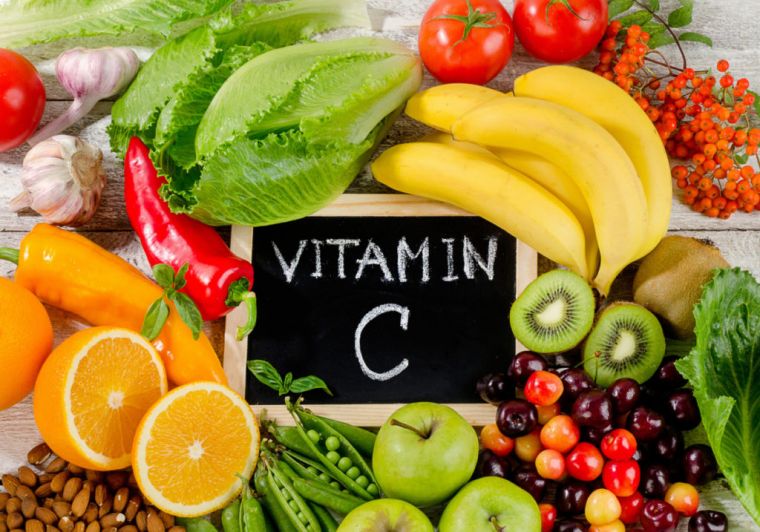 Стоит также обратить внимание на ваш распорядок дня– ведь хороший сон, отдых и отсутствие переутомлений – это также залог сильного иммунитета.
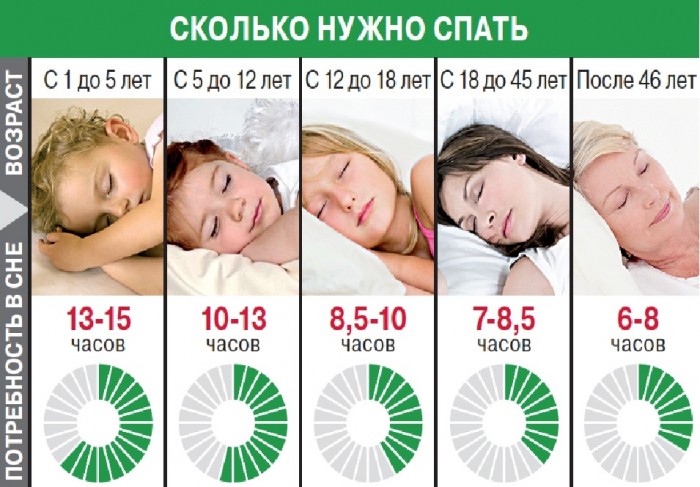 Для лучшей сопротивляемости организма очень полезны закаливания. 
Ведь если организм не готов к стрессовым ситуациям (резкие перепады температуры при переходе из помещения на улицу и обратно), то иммунитет «даст слабину», и вирус с лёгкостью найдёт в таком теле «приют».
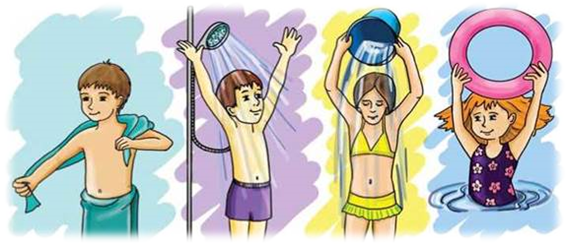 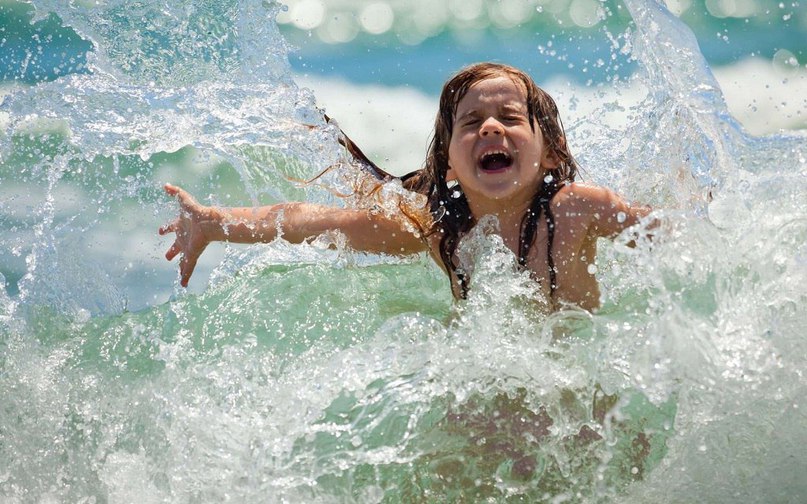 Избегайте переохлаждения
особенно замерзания ног и носа, так как ослабленный организм может быстрее заразиться.
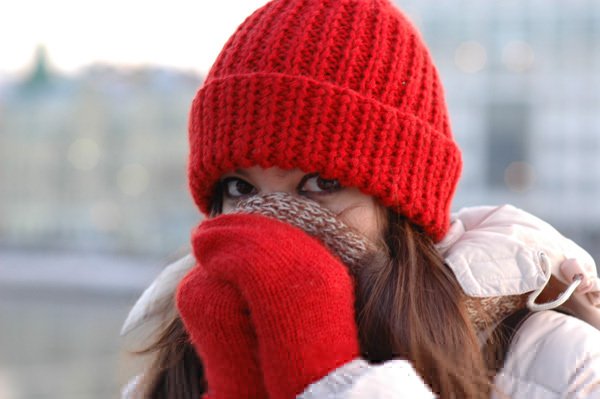 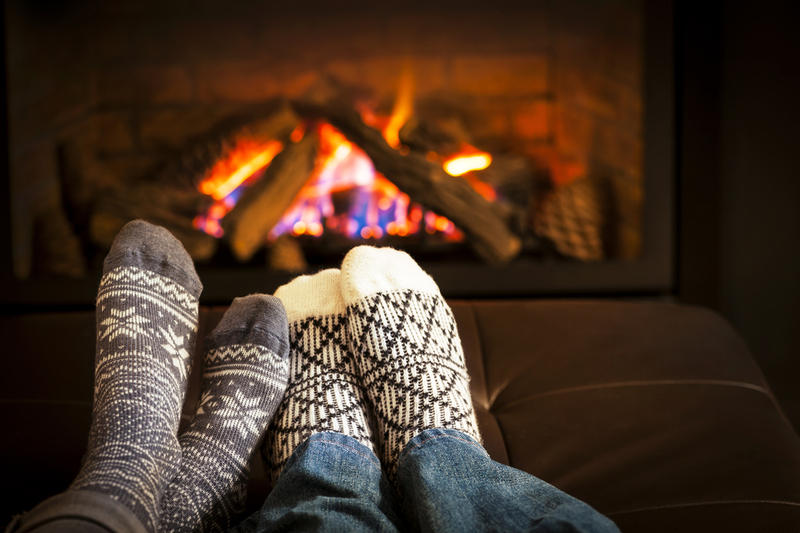 Одним из наиболее распространённых и доступных средств профилактики гриппа считается ватно-марлевая повязка (маска). 
Менять на новую ее следует 1 раз в 2 часа.
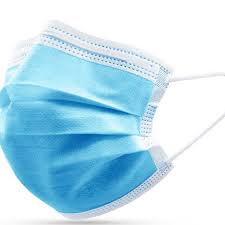 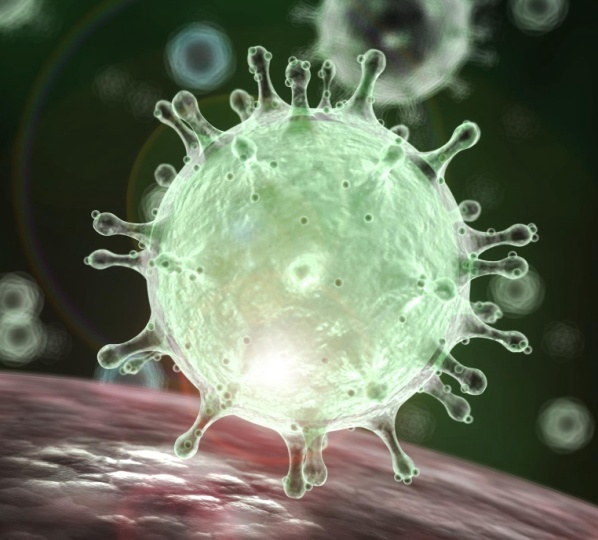 Как только используемая маска становится сырой (влажной), её необходимо заменить на новую маску. 
Так как маска может задерживать бактерии, а влага в выдыхаемом вами воздухе позволяет им сохранять жизнеспособность длительное время.
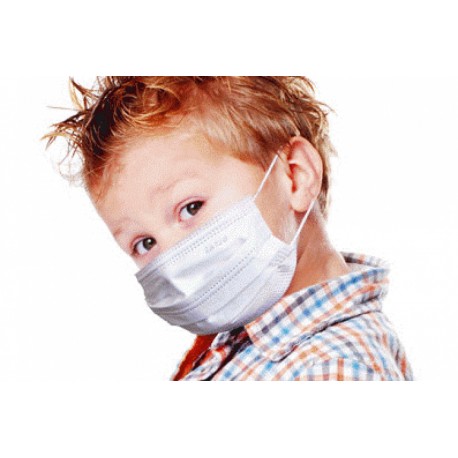 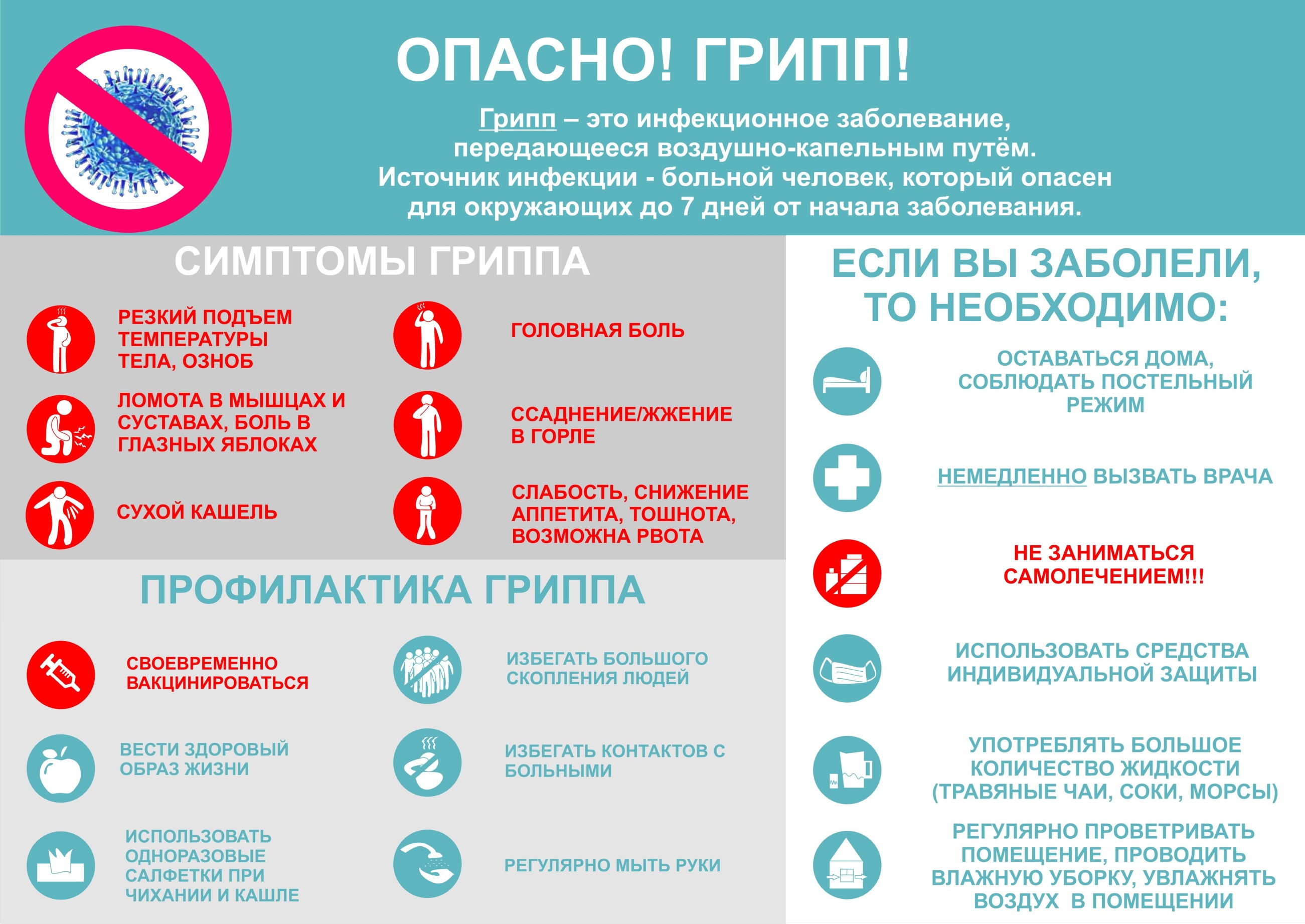 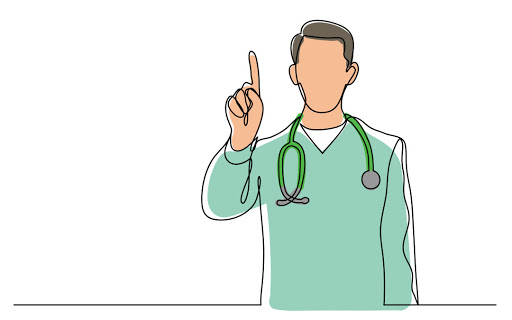 Внимание!
Недопустимо, чтобы больные или родители заболевших детей самостоятельно начинали приём антибиотиков (часто неоправданный).
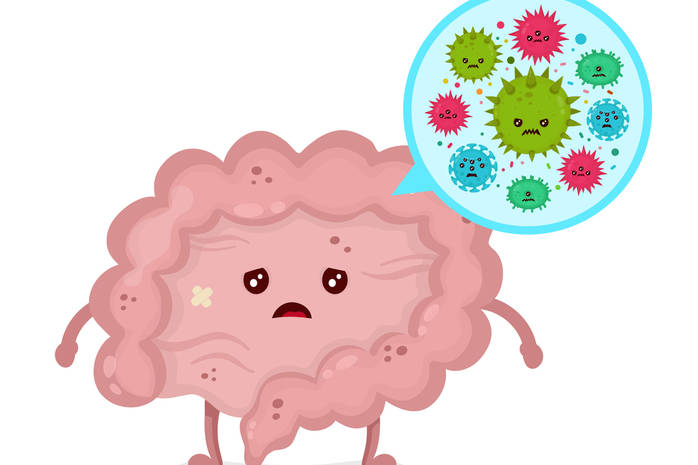 Антибиотики способствуют: 
возникновению аллергических реакций
переходу заболевания в хроническую форму
возникновению дисбактериоза
формированию устойчивых форм бактерий.
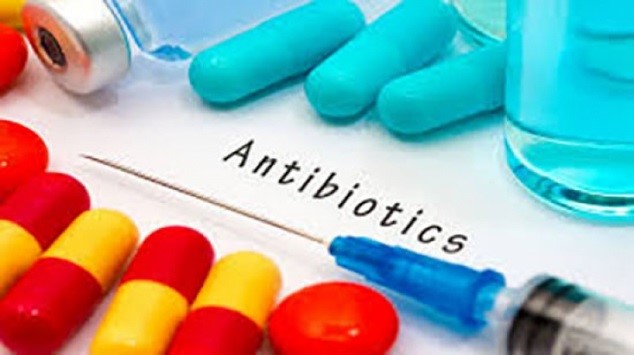 Предотвратить болезнь гораздо легче, чем потом её лечить!
Будьте здоровы!
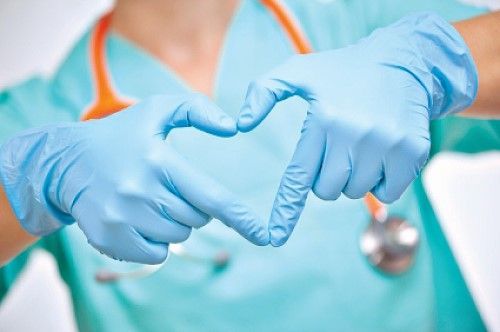